March 13, 2015
March 13, 2015      Warm Up
Integrating Quotes Practice: Write a sentence that includes the quote in the main sentence. *Bonus: try putting an in-text citation at the end of the sentence.

Two police officers were shot in Missouri.
The unknown assailant was “a punk who was trying to sow discord” – Attorney General Eric Holder
Source: “U.S. Attorney General Holder Denounces Police Shootings In Missouri” by Carrie Johnson from npr.org
March 13, 2015      Warm Up
Two police officers were shot in Missouri.
The unknown assailant was “a punk who was trying to sow discord” – Attorney General Eric Holder
Source: “U.S. Attorney General Holder Denounces Police Shootings In Missouri” by Carrie Johnson from npr.org
Eh responded to r po shot in MO by describing the u.s. as “a punk.. discord.”
Two p.o. were shot by “a punk… discord” attorney g e h said.
March 13, 2015      Warm Up
Two police officers were shot in Missouri.
The unknown assailant was “a punk who was trying to sow discord” – Attorney General Eric Holder
Source: “U.S. Attorney General Holder Denounces Police Shootings In Missouri” by Carrie Johnson from npr.org
AG Holder claimed the unknown assailant was “a punk…discord” (Johnson).
AG Holder states that the u a was “a punk…”
Two p o were shot in Mo by a “punk who .. discord” according to AG EH.
Objective
I will…
review essay expectations
read a text in order to describe characters and plot developments in a literary text
initiate and participate effectively in collaborative discussions in order to determine and state evidence that confirms the important ideas and messages of a literary text.
Homework and Materials
For Monday:
Bring the following to class:
revised outline
HS writing manual
loose leaf
For Today:
your notes from yesterday to add to
chapter worksheets
 to turn in
Night books
loose leaf
Works Cited– for research paper
Leave out on your desk. I’ll come by and check them later.
Outline Feedback
Use thesis from the assignment sheet: 
In order to fully understand the significance of the Holocaust, a person much understand TOPIC ONE, TOPIC TWO, and TOPIC THREE.
Outline Feedback- Format
I. First Major Topic
A. First Point– make into a statement (complete sentence) saying something about your topic. 
1. Example 
2. Quote
3. Explanation/ Link quote to main idea and your first point
B. Second Point
Outline Feedback- Format
I. First Major Topic
A. First Point– make into a statement (complete sentence) saying something about your topic. 
1. Example 
2. Quote
3. Explanation/ Link quote to main idea and your first point
B. Second Point
I. Hitler’s rise to power
A. Hitler’s military training and passion for politics allowed him to rise quickly to power by leading the anti-Semitic German Workers Party
1. Example 
2. Quote
3. Explanation/ Link quote to main idea and your first point
Outline Feedback- Format
ex. A. How Hitler came to power.
**Change to a statement telling us something about it– i.e. answering the question “How did Hitler come to power?”
Hitler’s military training and passion for politics allowed him
I. First Major Topic
A. First Point– make into a statement (complete sentence) saying something about your topic. 
**Avoid the word “How” in your points (only use how for questions)
Outline Feedback- Format
I. First Major Topic
A. First Point– 
1. Example 
2. Quote
3. Explanation/ Link quote to main idea and your first point
B. Second Point
*Make sure you’re explaining the significance of your quote and linking it back to the point you’re trying to make.
Research Paper Rubric
Let’s review the rubric.
Research Paper Next Steps
Monday: We we finesse the art of incorporating all of the facts from the outline into a coherent, well organized and well written body paragraph.

Then: pointers for intros and conclusions

Rough Draft due Wednesday. Final Copy due 3/23
Research Paper Next Steps
Monday: We we finesse the art of incorporating all of the facts from the outline into a coherent, well organized and well written body paragraph.

Bring the following to class:
revised outline
HS writing manual
loose leaf
Night Chapters 1 & 2
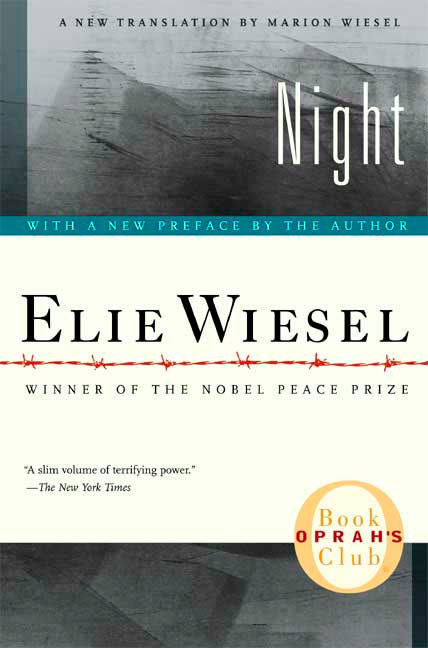 Chapter Sheets—
strategies for each section?


Pass them in
Night Chapters 1 & 2
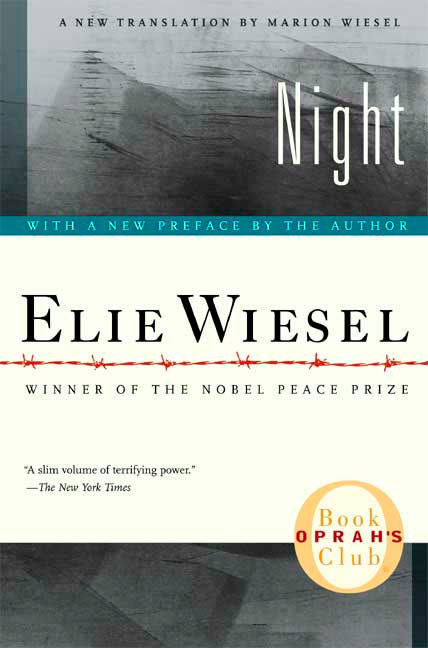 Work in groups of four to answer discussion questions.
Each person must record their own answers on their sheet of paper.

When time is up, we will discuss as a class.
Night Chapters 1 & 2
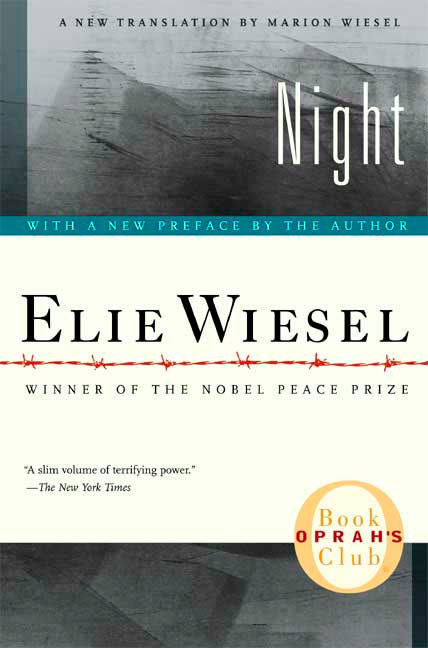 Describe Wiesel’s community at the beginning of the story. How does young Elie view the world and his place in it?
Night Chapters 1 & 2
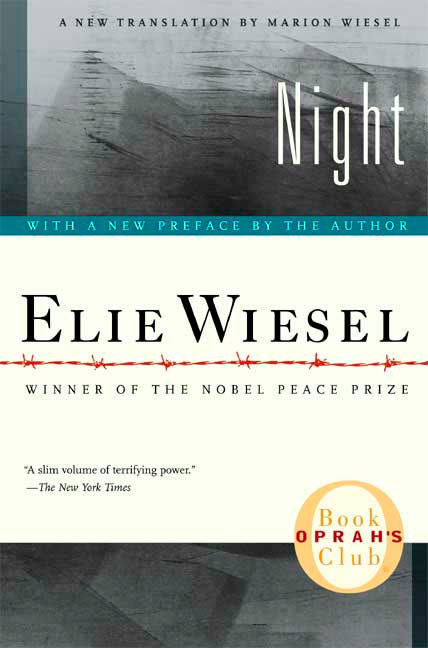 What are the conditions on the Jews’ train journey? How do the Jews react to Madame Schäcter’s behavior? What does this reveal about human nature?
Night Chapters 1 & 2
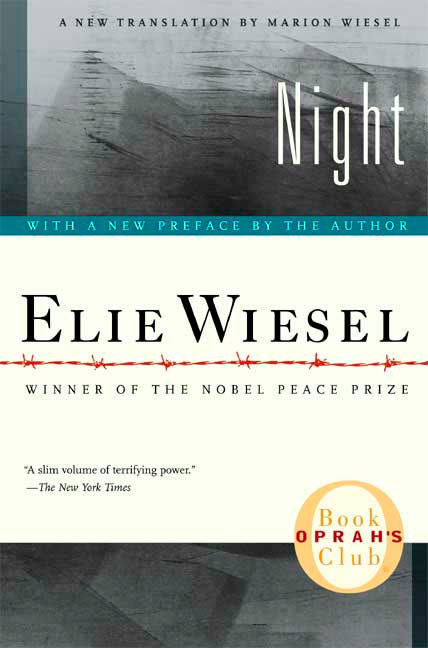 What connection might there be between Madame Schäcter’s treatment on the train and possible future events in the concentration camp? What are some other ways that Wiesel foreshadows, or hints at, the horrors ahead?
Night Chapters 1 & 2
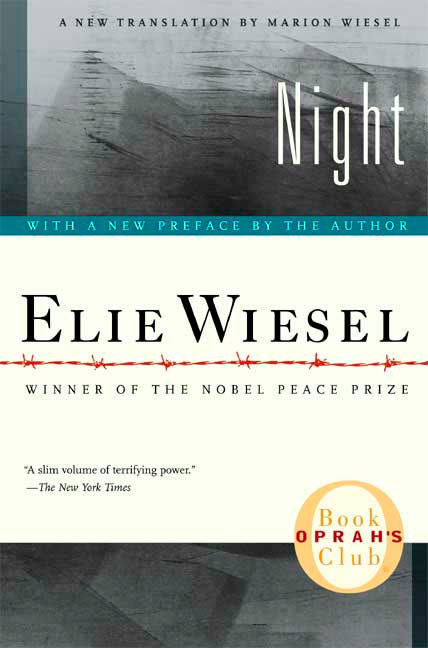 Even though it was 1944, and Nazi extermination of Jews had begun years earlier, the Sighet Jews had very few facts about it. Do you think it is possible in today’s world for a community to know so little, to be so unprepared? Explain.
Night– Chapter Three
Finish Chapter 3 and it’s worksheet for Tuesday.
Night– Chapter worksheets
Setting
Give chapter a title and explain why
choose 4 vocab words– define
Plot events– list 5-8
Themes (We will review more in depth later)
Imagery
3 Critical Questions- why does he say this is this way, etc. 
Class discussion question (open ended)
Significant Quote—explain meaning and why it’s significant
Night– Chapter worksheets
Chapter 1 is pages 3-22, so you’ll complete this worksheet after reading the chapter.
Themes in Night
Dehumanize- verb transitive verb
: to treat (someone) as though he or she is not a human being
:  to deprive of human qualities, personality, or spirit
Themes in Night
Dehumanize- verb transitive verb
: to treat (someone) as though he or she is not a human being
:  to deprive of human qualities, personality, or spirit 

What examples of dehumanization have we seen so far in pages 3-11?
Reading Wrap Up
What do you think would be the worst part of the train journey? Why?